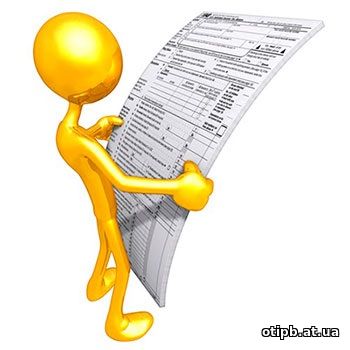 Охорона праці – 
запорука життя!
У безпеці немає дрібниць!
Кожен має право на належні, 
                
                 безпечні і здорові умови праці
Ведення документації та навчання з охорони праці
ВИКЛАДАЧ
Кандидат технічних наук, доцент кафедри прикладної екології та охорони праці
Манідіна Євгенія Анатоліївна











(097)8814692
Manidina_ZGIA@ukr.net
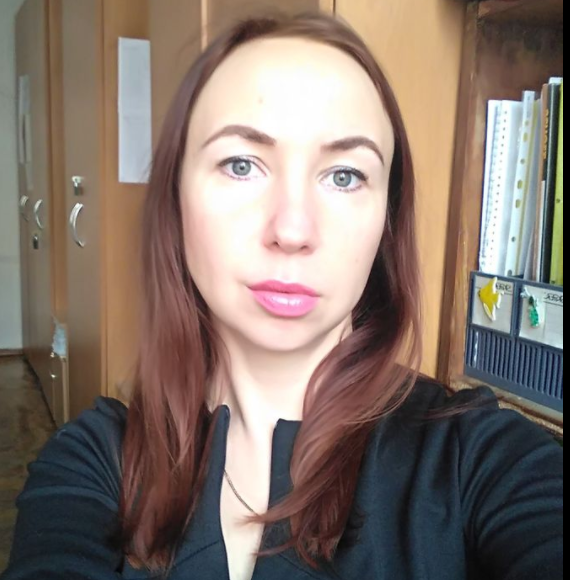 ЧОМУ НЕОБХІДНО ВИВЧАТИ ДИСЦИПЛІНУ «Ведення документації та навчання з охорони праці»
На сучасному етапі науково-технічного розвитку нашої держави питання охорони праці на підприємствах є одним із найактуальніших. За даними Міжнародної організації праці, кожен день в світі гинуть люди в результаті нещасних випадків на виробництві або професійних захворювань – більш 2,78 мільйона смертей на рік. Крім того, щорічно відбувається близько 374 мільйонів несмертельних травм, пов'язаних з роботою, що призводить до відсутності на роботі більше 4 днів.
Належна організація охорони праці, яка відповідає вимогам нормативно-правових актів, є основним заходом профілактики та запобігання виробничому травматизму й професійній захворюваності.
Тому вивчення дисципліни «Ведення документації та навчання з охорони праці» є актуальною для майбутніх фахівців з охорони праці.
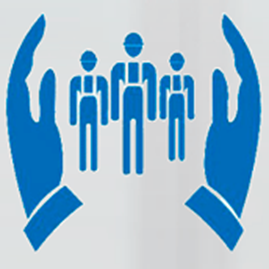 МЕТА ДИСЦИПЛІНИ:
засвоєння знань, умінь, компетентностей для здійснення ефективної професійної діяльності шляхом забезпечення оптимального управління охороною праці на підприємствах, формування відповідальності за особисту та колективну безпеку і усвідомлення необхідності обов'язкового виконання в повному обсязі всіх заходів гарантування безпеки праці на робочих місцях.
завданнями вивчення дисципліни є:
- навчитися розробляти, складати та вести основні внутрішні документи з охорони праці, проводити навчання з охорони праці;
- набути навичок оформляти результати проведення навчання з охорони праці;
- ознайомитися з методичними аспектами організації навчання з охорони праці на підприємствах і організаціях;
- набути навички застосування основних нормативних та законодавчих актів з охорони праці на підприємствах і організаціях України.
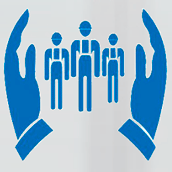 Основні питання, які розглядаються під час вивчення дисципліни:
Законодавчі та нормативні-правові акти з охорони праці
Створення служби охорони праці на підприємстві.
Права та обов’язки служби охорони праці на підприємстві.
Розробка  на підприємствах документів з охорони праці .
Організація  навчання  і  перевірки знань з питань охорони  праці на підприємстві.
Спеціальне навчання з охорони праці.
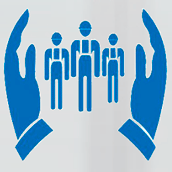